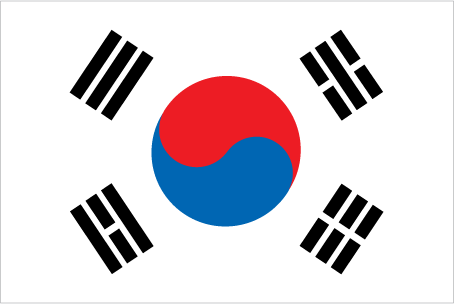 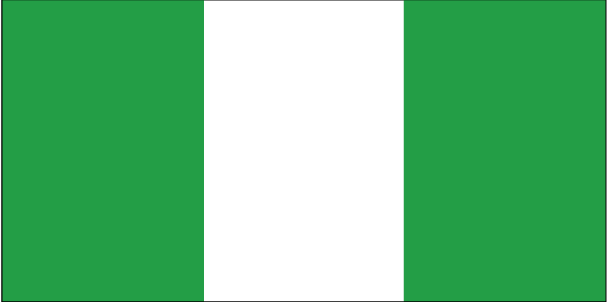 South Korea and Nigeria
Korea:  Background
Colonialism (Japan in 1910)
 World War II and liberation in 1945
North (DPRK)
South (ROK) Constitution of 1948
Cold War and the Korean War (1950)
Military coup (1960):  General Park Chung Hee.
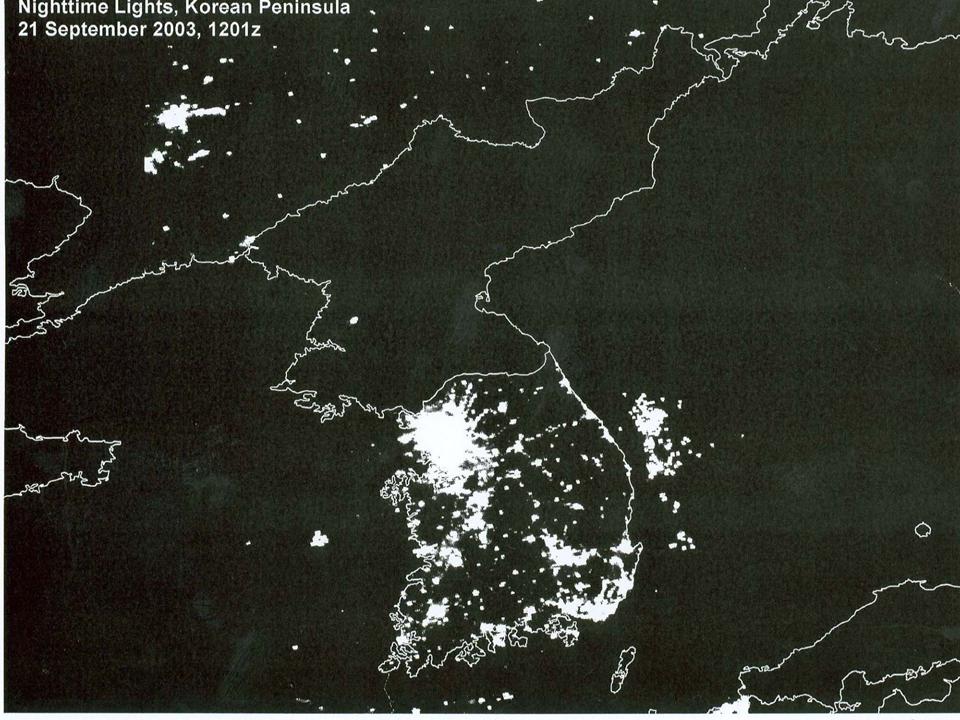 South Korea:  Politics
Military in Politics
Military-Business alliance
Crushing independent unions
Creation of company unions
Nationalism
Rigged elections
Park assassinated in 1979
First civilian president:  1993.
Main cleavage during military era:  supporters/opponents of military rule.
Now:  Old/Young.
South Korea:  Policies
Chaebol system:Daewoo, Hyundai, LG, Samsung
Industrial policy
Sunshine Policy (97-08)
South Korea:  Institutions
Military
Korean Central Intelligence Agency
Economic Planning Boards
Political Parties
Now:  unicameral, presidential, unitary
SK:  Current Politics
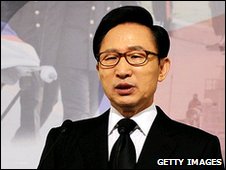 Current President:  Lee Myung-Bak
Former head of Hyundai
Former mayor of Seoul
Member of the Grand National Party.
2009 GDP:  $1.364 trillion
2009 GDP per capita:  $28,100
Nigeria
Former British colony
~250 ethnic groups
Resource wealthy:  oil, natural gas, tin, arable land.
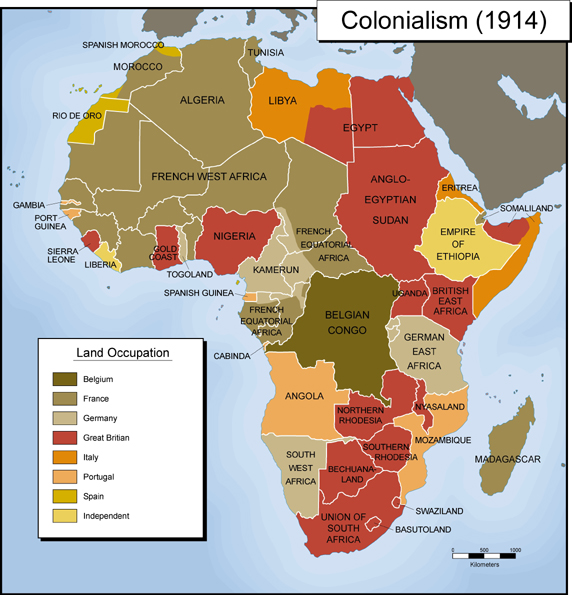 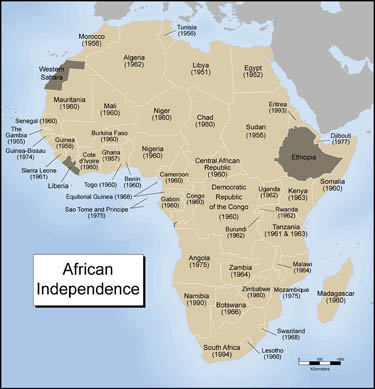 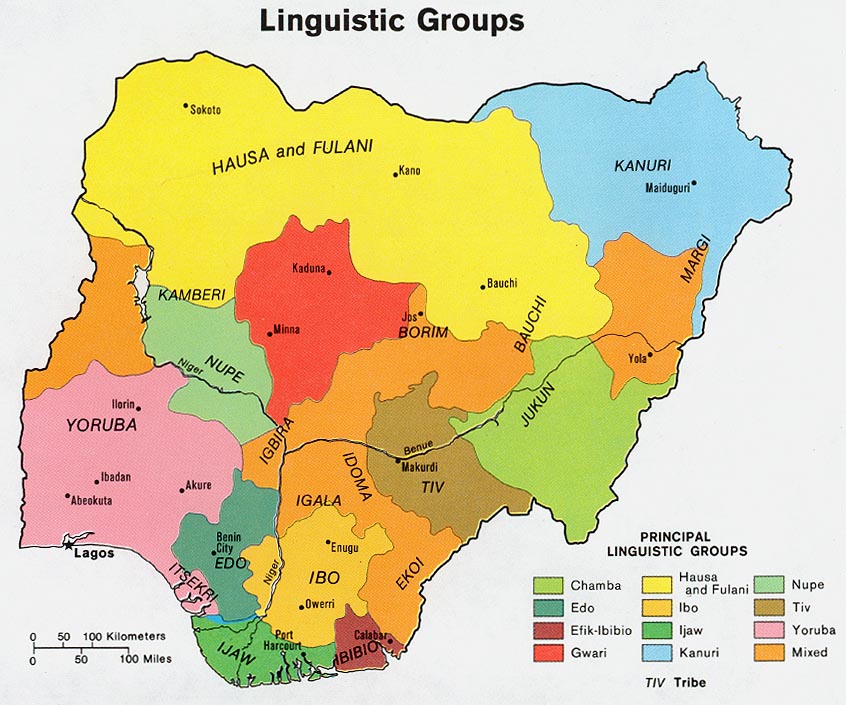 Nigeria:  3 Legacies of Colonialism
Weak sense of nationhood.
“Divide and rule” tactics used by British.
Personalism rather than institutions.
Nigeria:  Politics
Independence in 1960
Failed democracy and military rule.
Military government:  28 of first 45 years of independence.
Patron-client networks
Big Men.
Spoils of office (e.g., loans)
Divide and rule.
Elimination of opposition.
Nigeria:  Policies
Privatization for corrupt purposes
Plunder, not progress.
Nigeria:  Institutions
No institutionalization
Cronyism
BYOI.
Contemporary Nigeria